Best Practices for Virtual and Digital Ministry
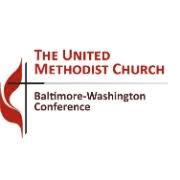 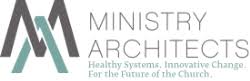 John McNeill and Chris Sasser
Our Objectives & Plan
Provide space for reflection and encouragement 
Provide space for community and dialogue 
Provide space to share ideas about virtual and digital ministry
Our Objectives & Plan
Review Last Week
Devotion
Check-In/ Sharing 
Presentation  
Discussion: Q & A
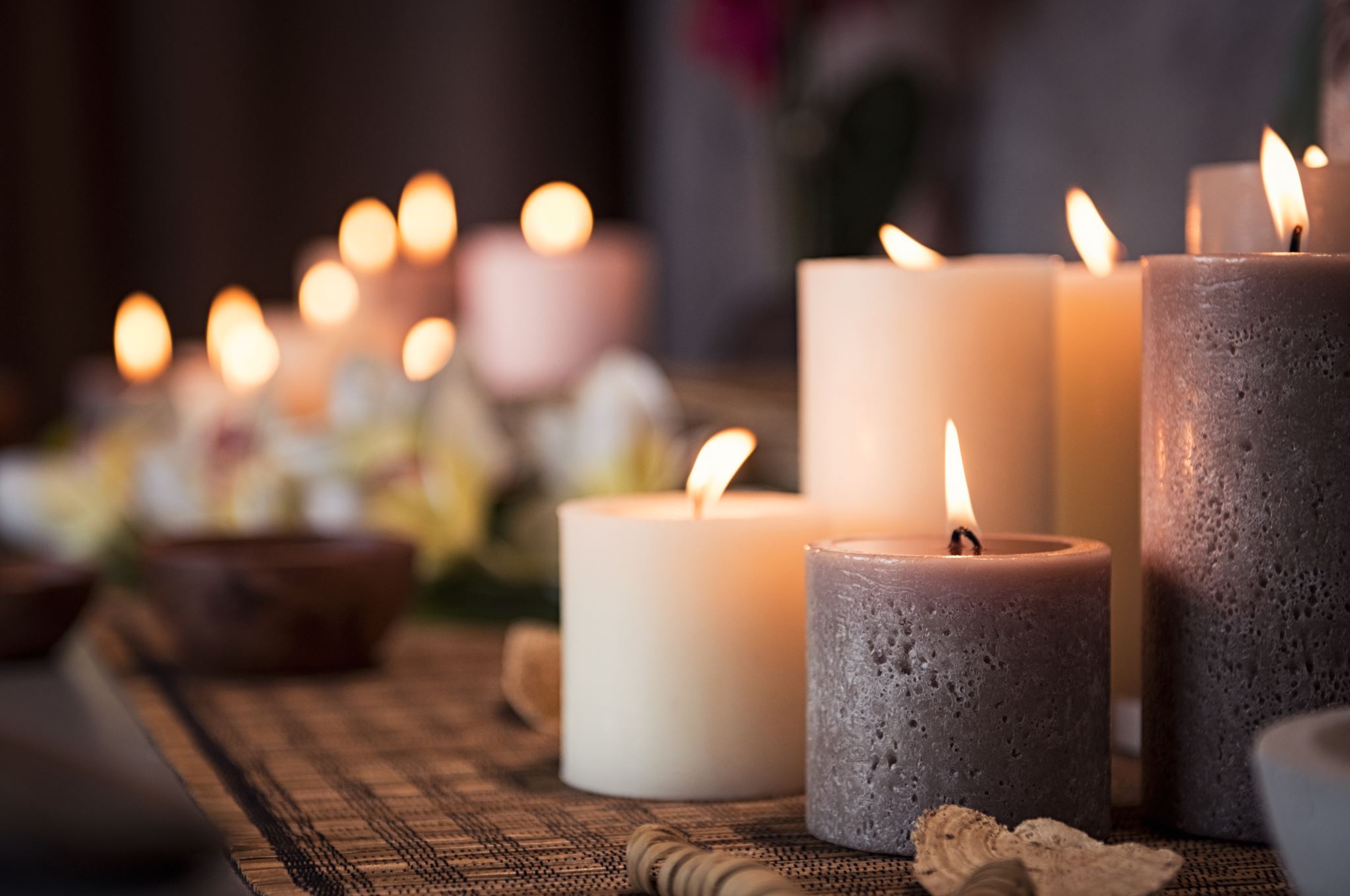 DevotionFaithful Adaptation
Mark 2:2-5
I Love You (Lord Today) written by William Hubbard
Verse 1:
I love You, I love You, I love You, Lord, today; 
Because You cared for me in such a special way.
That’s why I praise You, I lift You up, and I magnify Your name;
That’s why my heart is filled with praise.
Verse 2:
My heart, my mind, my soul belongs to You.
You paid the price for me way back on Calvary.
That’s why I praise You, I lift You up, and I magnify Your name;
That’s why my heart is filled with praise.

Oh yes that’s why my heart is filled with praise....
Small Group Check-in and Sharing
How are you and your family doing this week?

What are some ways you are seeing God moving in this season either at home or at church?
Digital and Virtual Ministry
is not going away.
Best Practices for Virtual and Digital Ministry
You have to have a digital presence!
“We want to be where they are.”
Digital: Instagram, You Tube, Tik Tok, Twitter
Virtual: Zoom, Google Hangout, FaceTime …
Best Practices for Virtual and Digital Ministry
Social Media Pitfall:

Just being a billboard to announce your events or share your thoughts.
ENGAGE
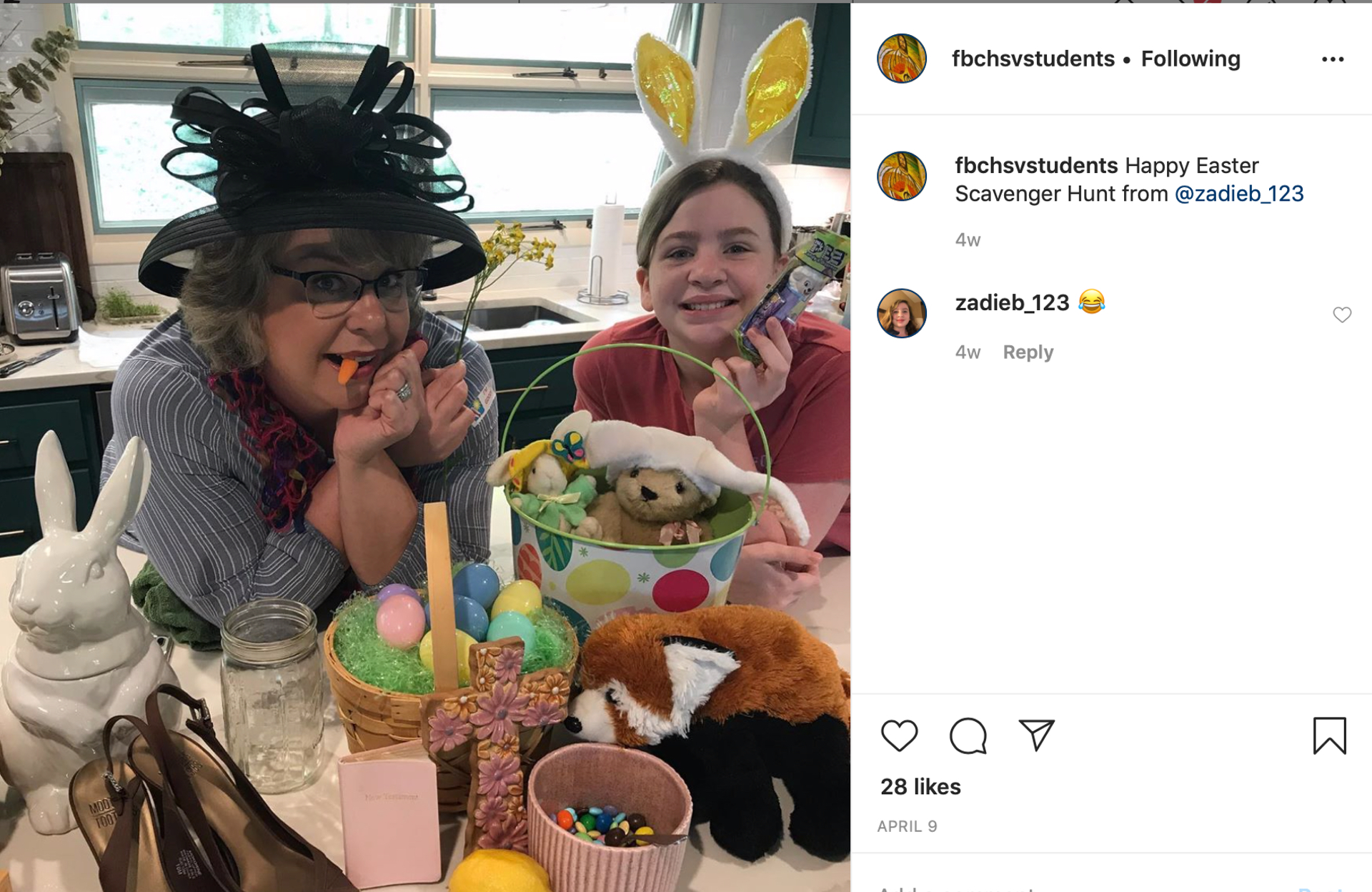 ENCOURAGE
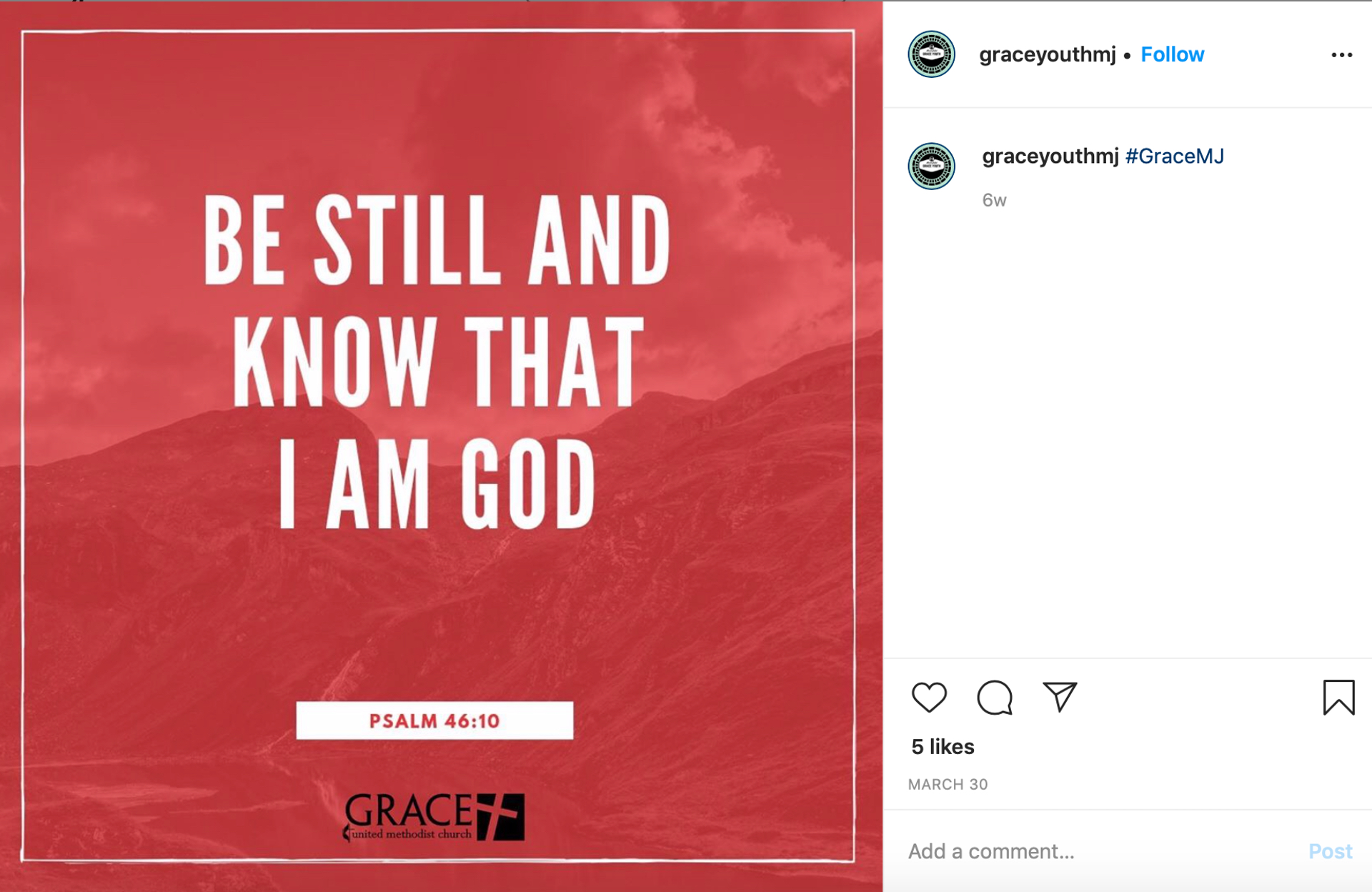 ENCOURAGE
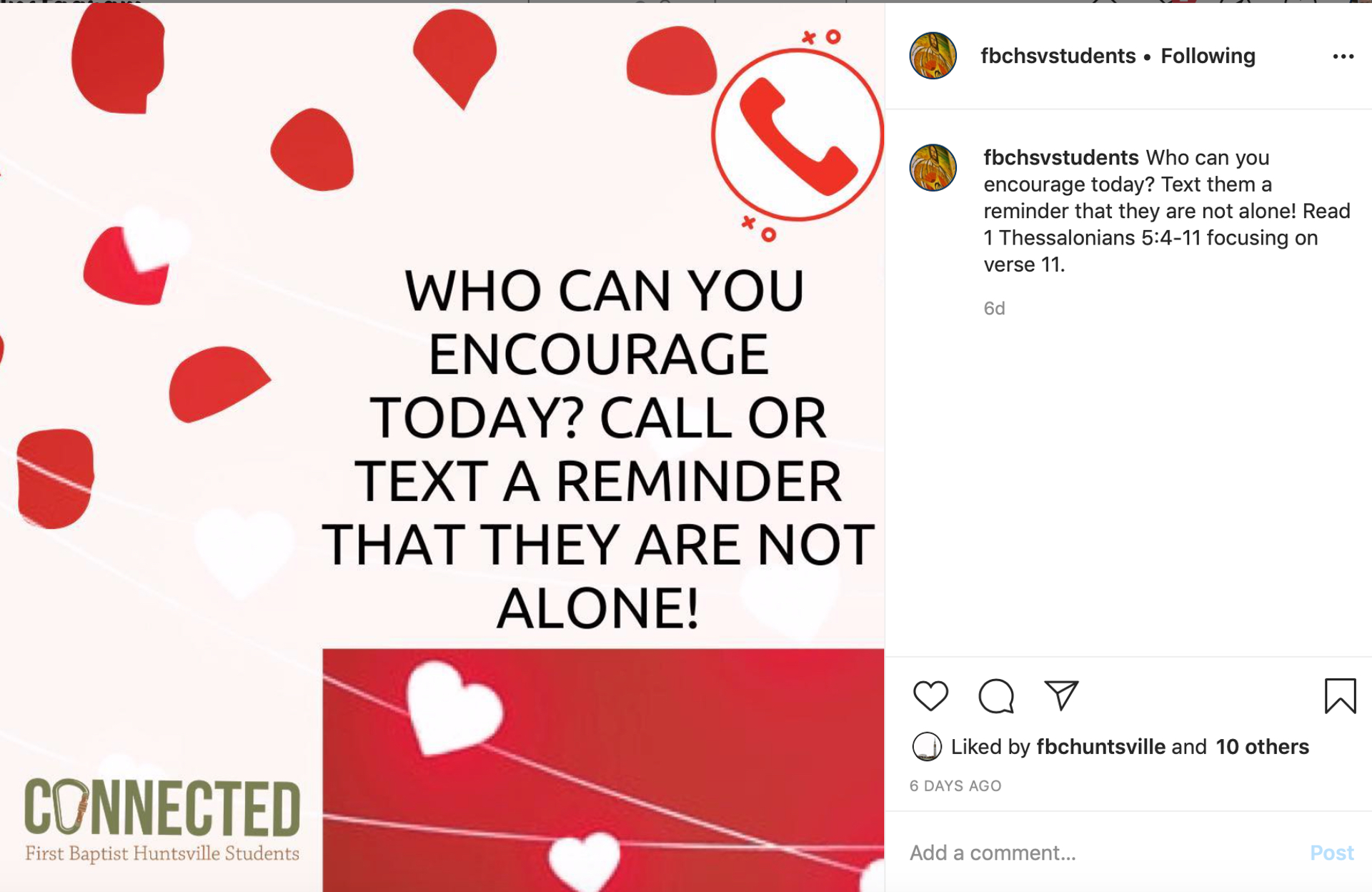 CELEBRATE
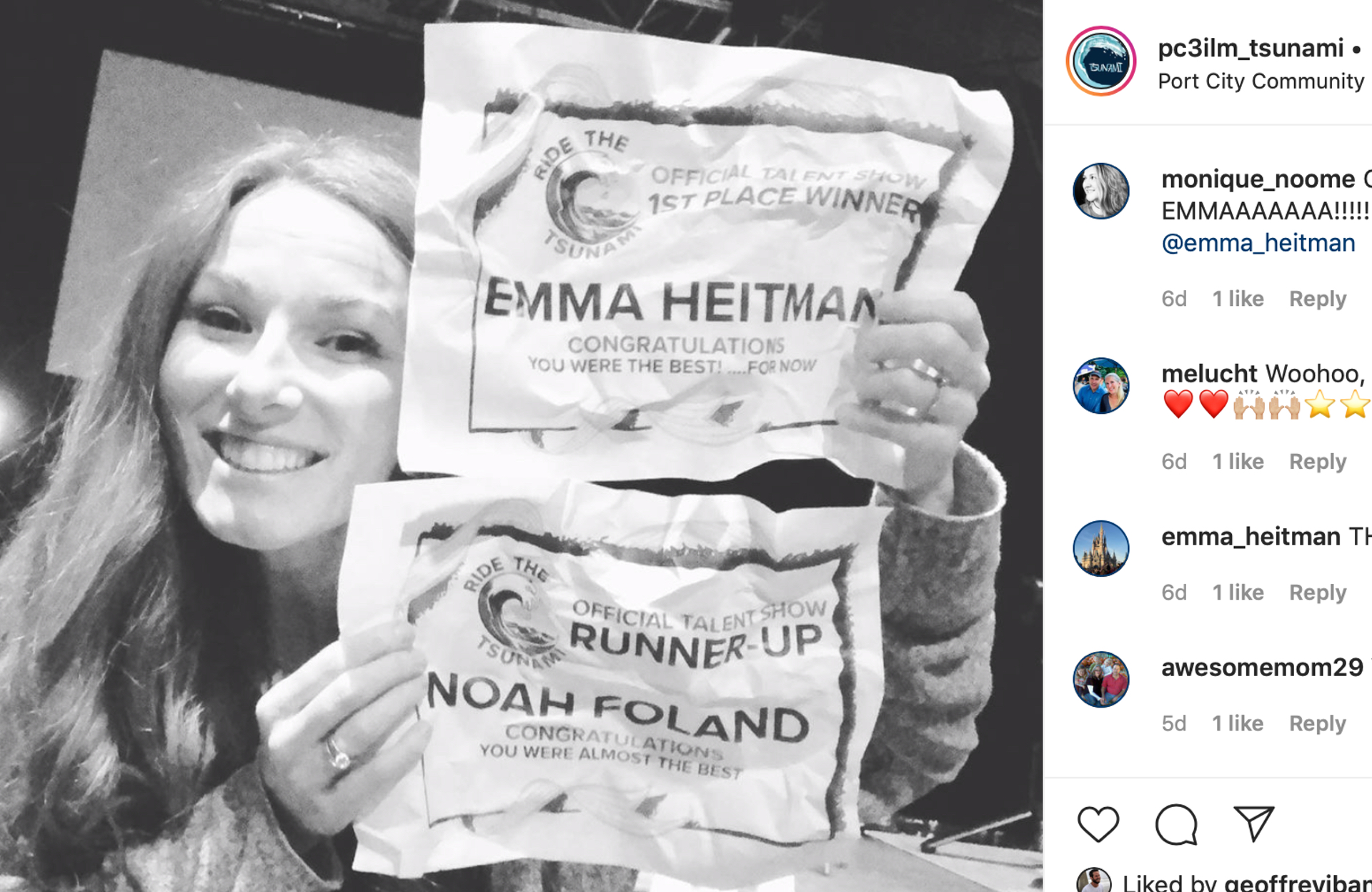 CELEBRATE
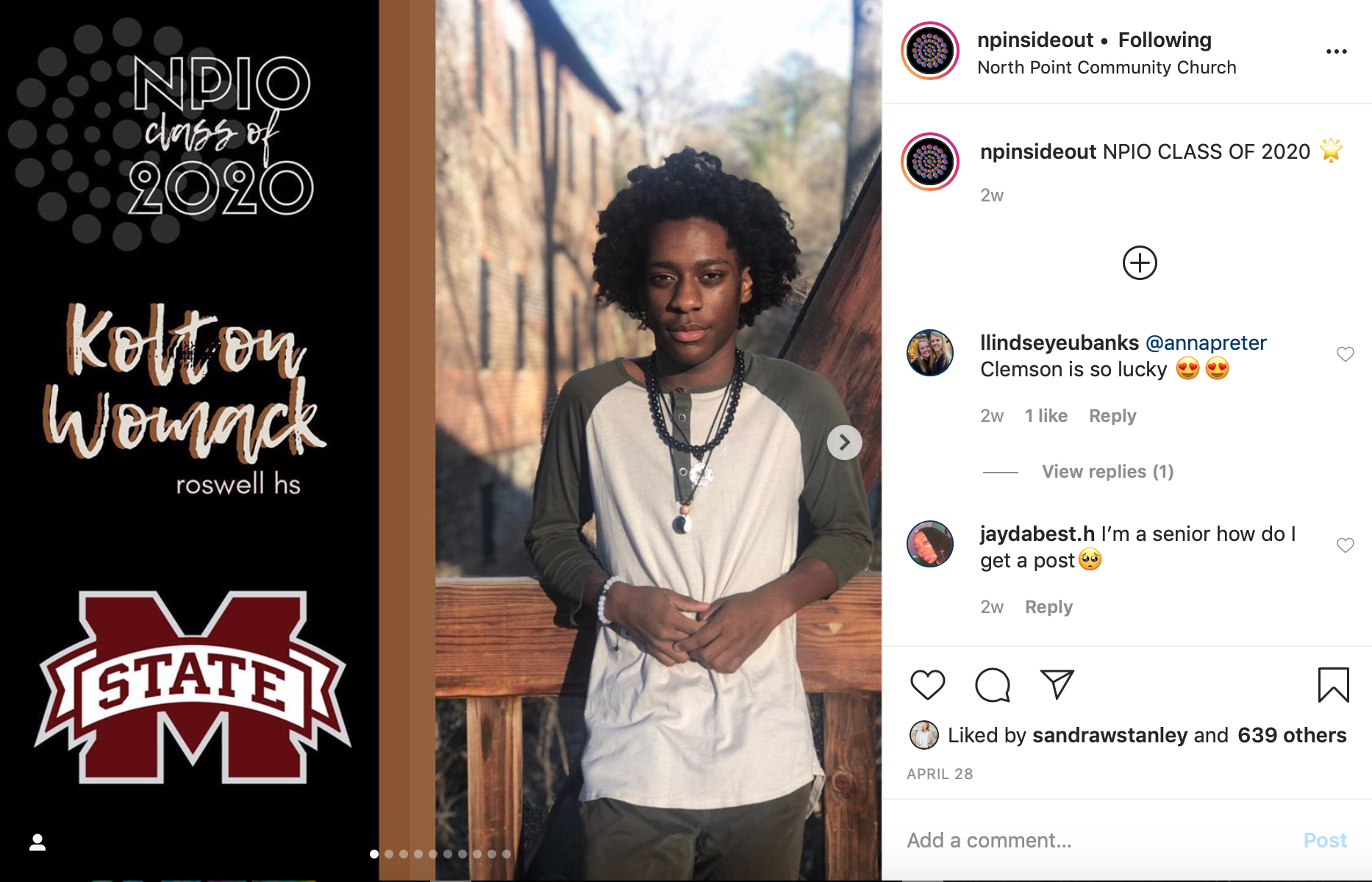 SERVE
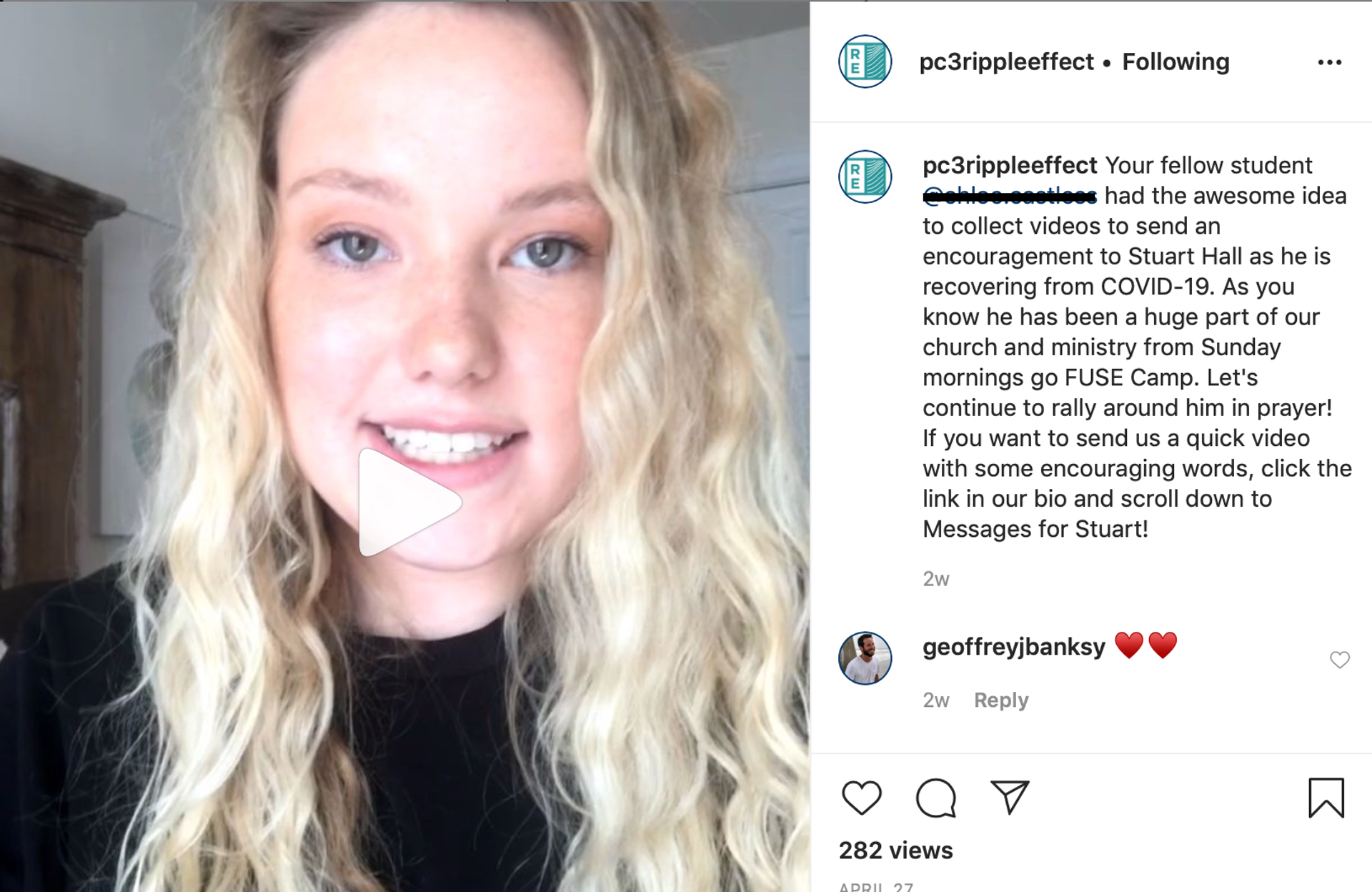 SERVE
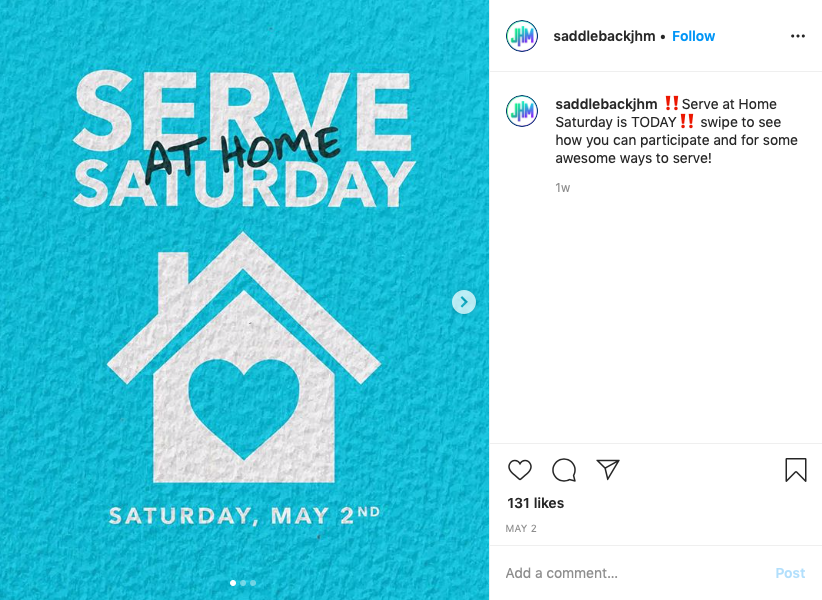 PARENTS
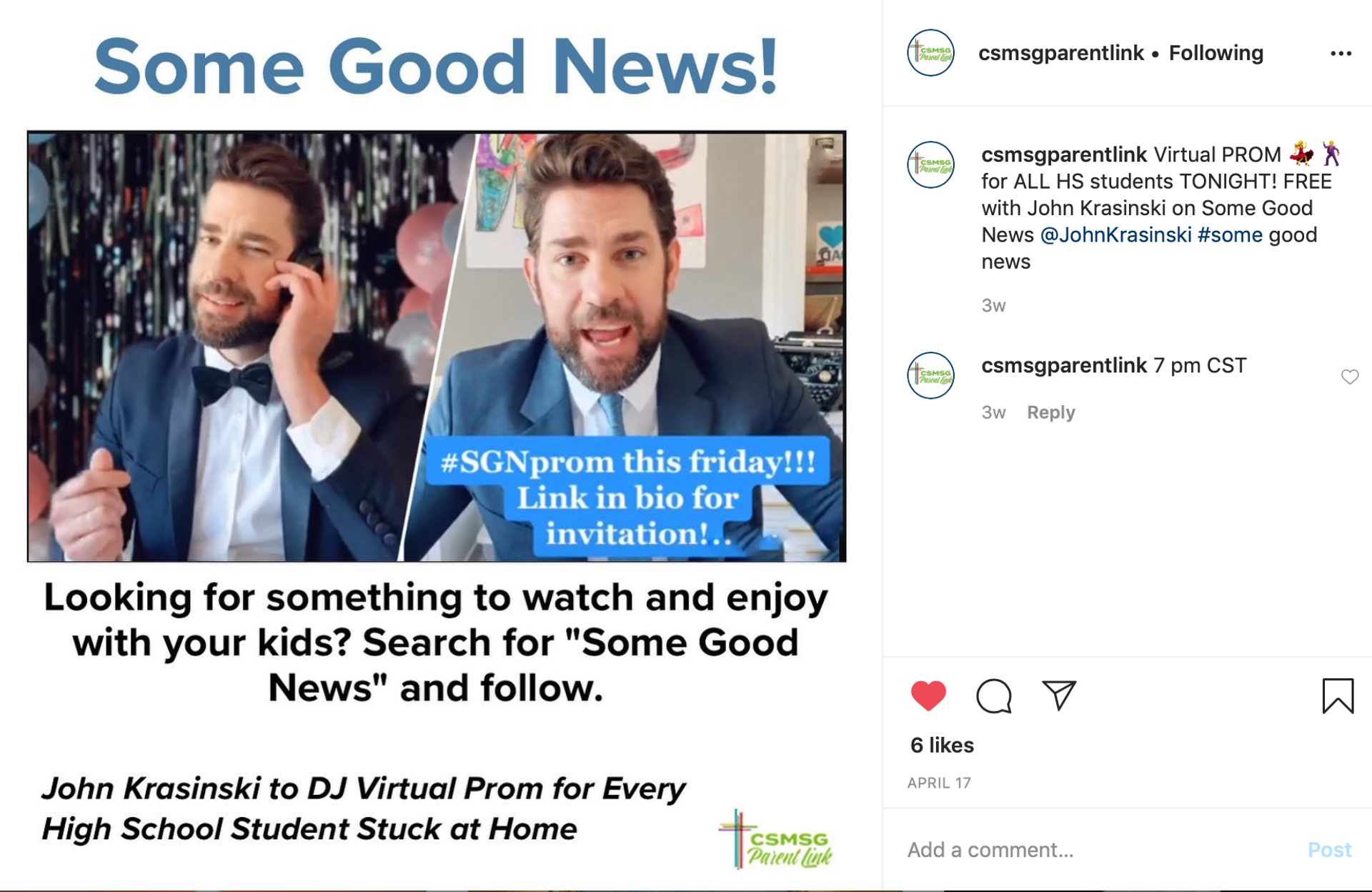 PARENTS
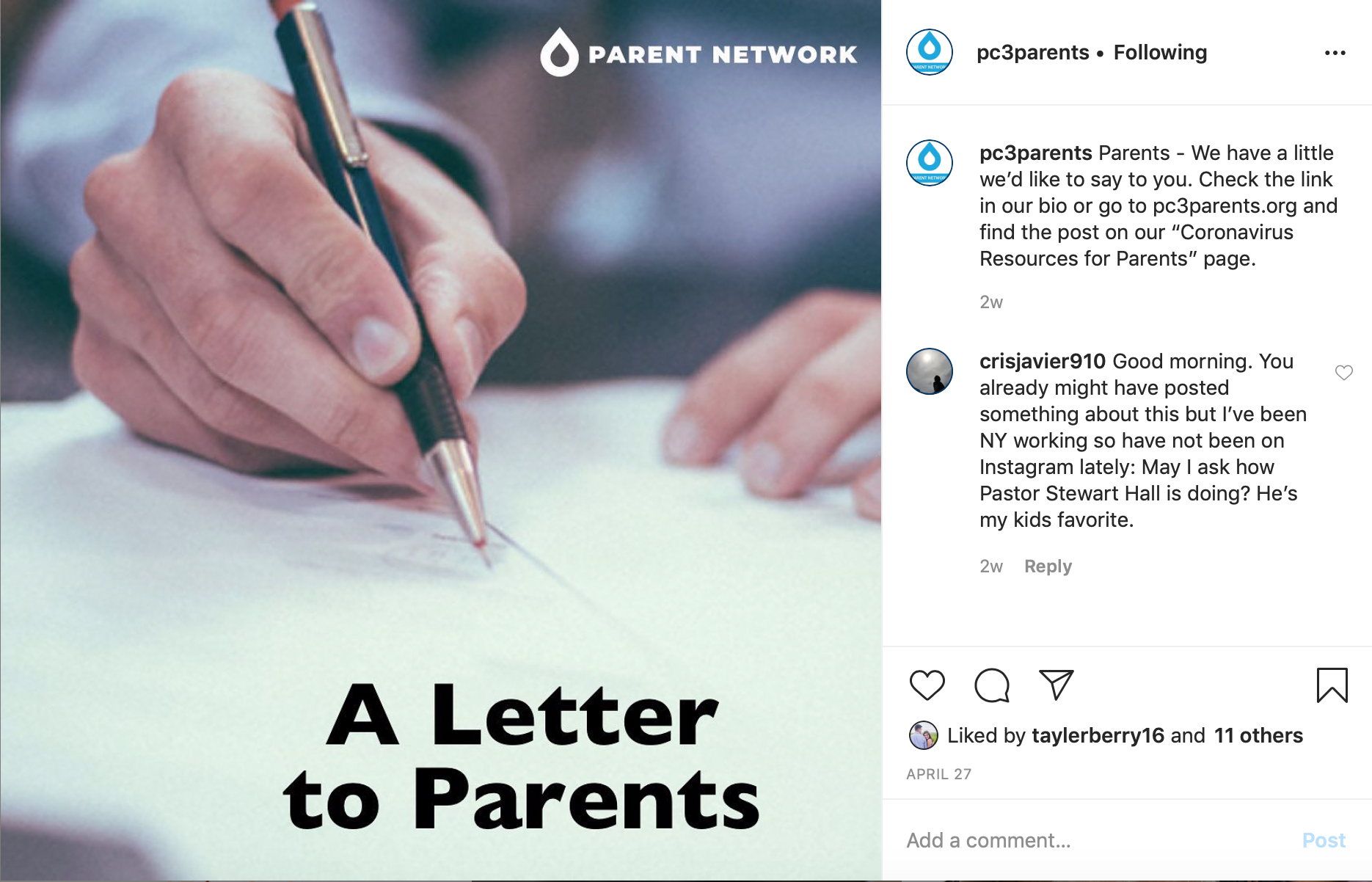 HAVE FUN!
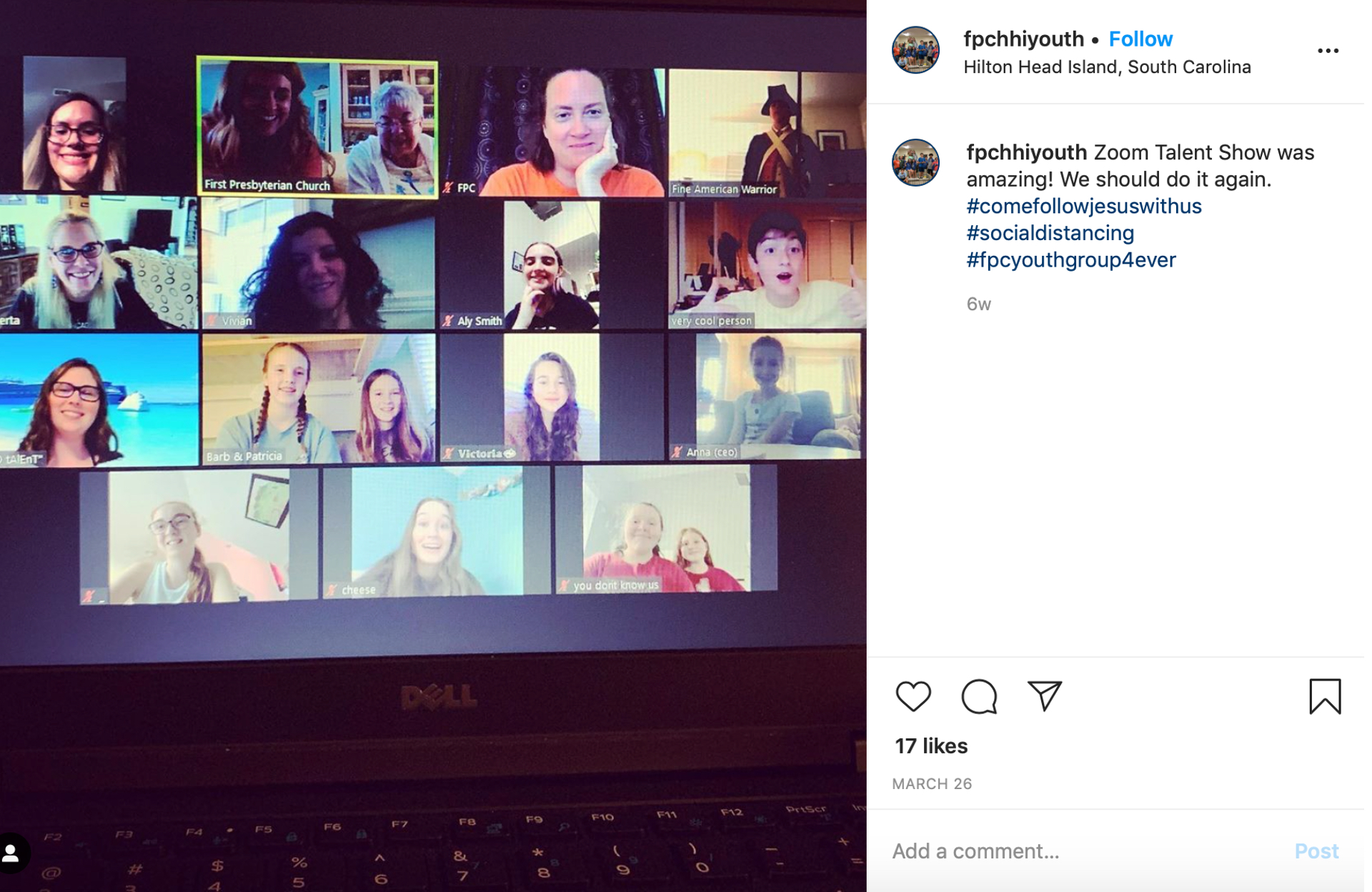 HAVE FUN!
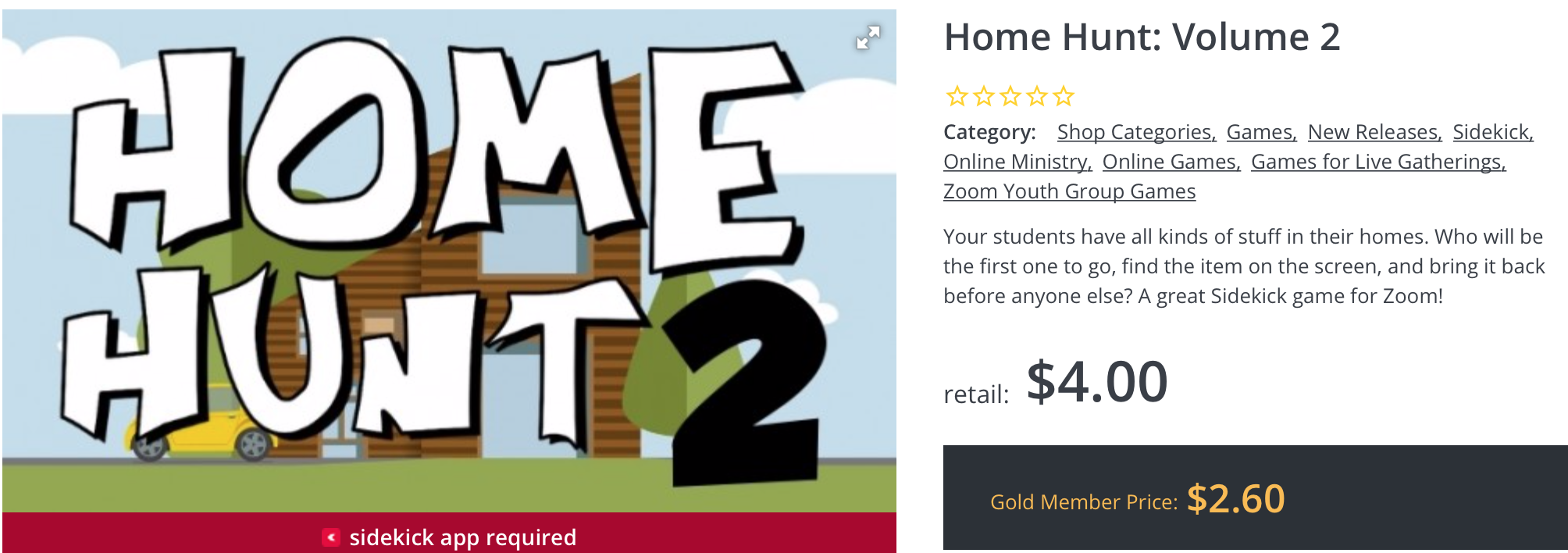 CONNECTION
OVER
What people really need
CONTENT
CUSTOMIZED
OVER
How we need to think
CORPORATE
Whole Group Conversation and Q&A
What are some things you are doing    virtually and digitally that are working    well? 

What questions do you have or help do    you need?
Best Practices for Virtual and Digital Ministry
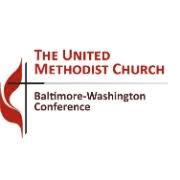 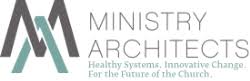 John McNeill and Chris Sasser